SÆRALDERSGRENSE PÅ 1-2-3
Årskonferanse Pensjon for alle 
08. april 2021
Hva er særaldersgrense
Aldersgrense i arbeidslivet
Arbeidsmiljøloven (alle arbeidstakere)
Særaldersgrense - lavere aldersgrense enn det som er regulert i lovverket
Lov om aldersgrense for offentlig tjenestemenn (arbeidstakere i staten)
Særavtale (arbeidstakere i kommuner og fylkeskommuner)
Når
Arbeidet medfører en uvanlig stor fysisk eller psykisk belastning
Arbeidet krever fysiske eller psykiske egenskaper for å utføre arbeidet
Hva er særaldersgrense forts.
Særaldersgrensene kan være 60, 63 eller 65 år
Rett men også plikt til å gå av
85-årsregelen
Alder + tjenestetid = minst 85 kan man gå av inntil tre år før aldersgrensen
Hvem har særaldersgrense
Forslag om å fjerne plikten til å fratre
Granavolden-plattformen
Styrke arbeidslinja
Øke aldersgrense i staten til 72 år
Gjennomgå alle særaldersgrensene for å vurdere om de er hensiktsmessig å opprettholde
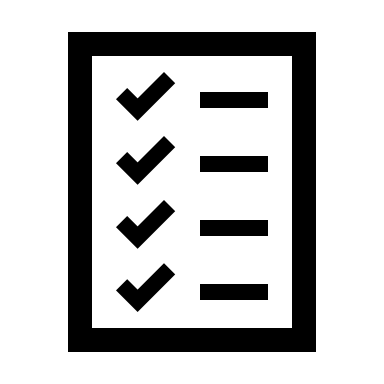 Forslag om å fjerne plikten til å fratre forts.
Forslag om å fjerne plikten til å fratre ved aldersgrensen for personer med lavere aldersgrense enn den øvre aldersgrensen i staten
Særaldersgrense unødvendig og uheldig
Hindrer den enkelte i å motvirke effektene av levealdersjusteringen
Uskyldig og uproblematisk
Regjeringen foreslår å fjerne plikten, ikke retten.
Valgfrihet? For hvem?
Økonomisk motivasjon  Eneste motivasjon
«Mange tar seg arbeid i privat sektor etter at de har blitt tvunget til å gå av i det offentlige»
«Arbeidsgiver kan bare tilrettelegge»
Takk for meg